Training for Faculty Search Committees
UAB Office of the Provost
Purpose of this training
You should take this training before chairing or serving on a faculty search committee. 
It provides information that should make your committee work more efficiently and more likely to attract, hire and retain an excellent and diverse faculty.
See last page for additional resources
Overview
Organizing the search committee
Developing the job description
Advertising the position 
Reviewing the candidates
Keeping good records
Organize the search committee
Composition of the committee
Do members of the committee reflect the diversity of the department?
Be sure to include your affirmative action representative
Who is the chair?
Who is responsible for keeping records and for submitting forms to HR consultant and Provost’s Office?
Does your college, school or department have its own faculty search guidelines?
Organize the search committee (contd.)
Participation in and attendance at committee meetings are crucial
Do not agree to serve if you cannot participate fully
The best committee members:
are highly regarded in their department, the University, and the community
have experience in searches, including those that have been successful in recruiting underrepresented groups
Organize the search committee (contd.)
What are the tasks of this committee?
Write the job description and advertisement
advertise widely (see Graystone Group resources later)
specify preferred and minimum qualifications (“or” vs. “and”)
include the requirements for teaching, research and service
consider what are the essential functions of the position
a job duty that must be performed by the person in the position, or a job duty that is not performed frequently but is critical to the position.
“The University of Alabama 
at Birmingham is an 
Equal Opportunity Employer”
Organize the search committee (contd.)
What are the tasks of this committee (contd.)?
Budget for travel and other expenses?
Who will handle travel arrangements?
What is the schedule for committee meetings and candidate interviews?
Know exactly what gets submitted to whom and when for approvals – see resources on last page
See “Best practices in recruitment”
Best practices in recruitment
Timing
Major academic conferences coming up, where you could be recruiting?
Fixed or open-ended deadline?
Importance of the personal touch
The best candidates might not be looking
Your colleagues might have the best recommendations
UAB Faculty Jobs System: A new tool for faculty recruitment at UAB
Make requests for new recruitments
Applicants apply online
Applications organized for search committees
Evaluation tool available
Hiring proposals generated
Background checks integrated
UAB Faculty Jobs
Best practices in recruitment (contd.)
Advertising and other outreach
Use resources of Graystone Group Recruitment Advertising Agency, which sponsors www.higheredjobs.com (all UAB faculty postings appear here)
“The University of Alabama 
at Birmingham is an 
Equal Opportunity Employer”
Best practices in recruitment (contd.)
Suggestions for advertising and other outreach (contd.)
Higher education publications
Chronicle of Higher Education
Diverse Issues in Higher Education
The Hispanic Outlook in Higher Education
Online resources
Insidehighered.com
Academickeys.com
Professional journals and academic conferences
“The University of Alabama 
at Birmingham is an 
Equal Opportunity Employer”
Best practices in recruitment (contd.)
Advertising/outreach (contd.)
Graduate students nearing graduation
Award and fellowship winners
Junior or mid-level faculty 
Re-advertise if necessary
See www.uab.edu/faculty/hiring
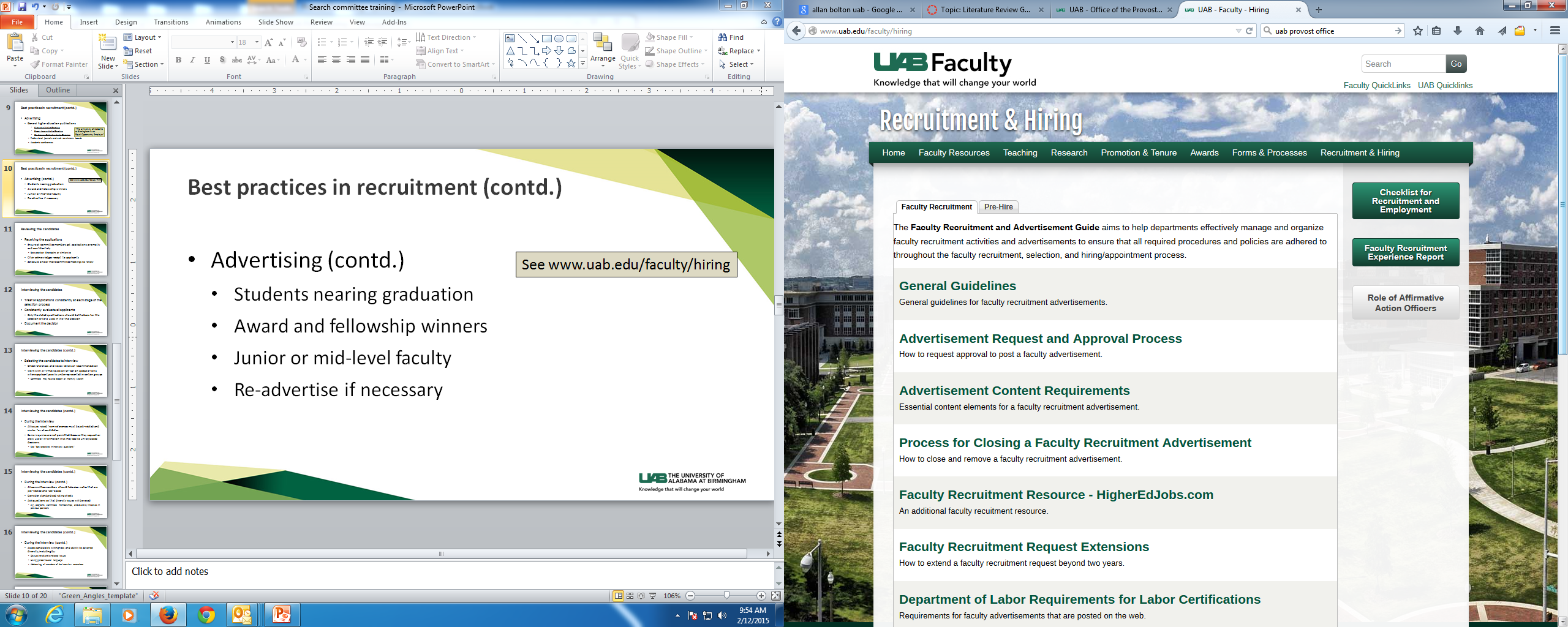 Reviewing the candidates
Receiving the applications
Ensure all committee members get applications promptly and confidentially
Use UAB Faculty Jobs tool
Committee chair should acknowledge receipt to applicants (UAB Faculty Jobs tool also automatically sends email)
Schedule one or more committee meetings to review
Interviewing the candidates
Treat all applications consistently at each stage of the selection process
Only the stated qualifications should be the basis for the selection criteria used in the final decision
Document the decision
Interviewing the candidates (contd.)
Selecting the candidates to interview
Check references and review letters of recommendation
Work with Affirmative Action Officer on special efforts where applicant pool is underrepresented in certain groups
Committee may have to reopen or intensify search
Interviewing the candidates (contd.)
During the interview
All questions must be job-related and similar for all candidates. 
Some inquiries are not permitted because they request or allow use of information that may lead to unfair, biased decisions. 
See “Examples of Interview Questions” at UAB Human Resources  Careers website, under “Search Firm Guidelines”
Interviewing the candidates (contd.)
See “Interviewing the 
Candidate Checklist” at
UAB Human Resources 
Careers website
During the interview (contd.)
All committee members should take clear notes that are job-related and fact-based 
Consider standardized rating sheets and questions
Ask questions so that diversity issues will be raised 
e.g., programs, committee memberships, and diversity initiatives in previous positions
Interviewing the candidates (contd.)
During the interview (contd.)
Assess candidate’s willingness and ability to advance diversity, including by:
Discussing diversity-related issues
Using gender-neutral language 
Addressing all members of the committee
See “Examples of Interview
Questions” at
UAB Human Resources 
Careers website, under
“Search Firm Guidelines”
Making the offer
Offer letters must be
sent in advance to 
Provost’s Office
Content of offer
Use UAB offer letter template 
Pay and rank not less than for comparable majority appointment
Determine who makes offer – usually the dean or department chair
Notify unsuccessful candidates promptly (once one candidate has accepted),  esp. internal candidates
No “unofficial” verbal offers
Records
Must be a part of each candidate’s file:
Rating sheets
All notes
Watch for casual comments in margins
See www.uab.edu/faculty/hiring
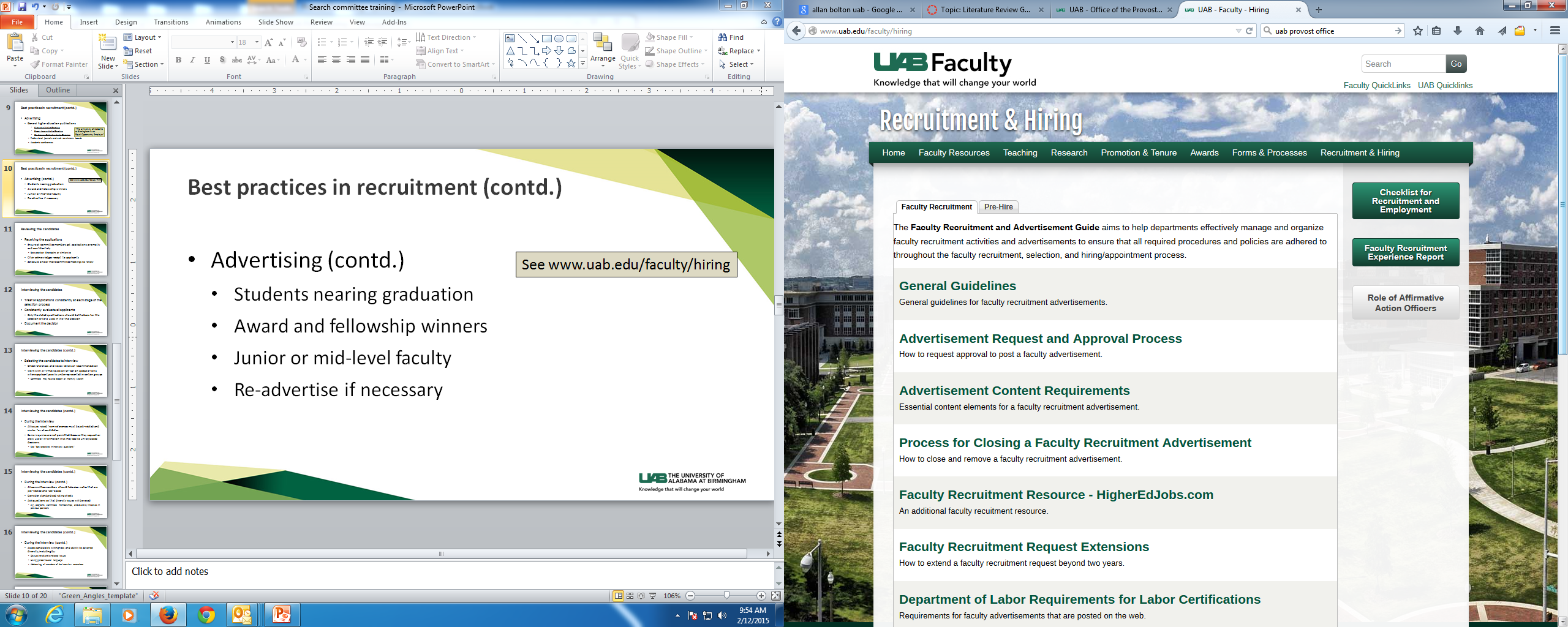 After the search
Provide assistance to the new faculty member to enhance the probability of success 
Department head should identify a mentor 
Do not place additional diversity-related expectations on newly hired minorities or women
Campus resources
UAB Provost Office
Faculty website: http://www.uab.edu/faculty/hiring
UAB Human Resources
Careers website: http://www.uab.edu/humanresources/home/careers
Search Firm Guidelines (includes more than just information about search firms)
Campus resources (contd.)
For quick guide to UAB Faculty Jobs tool, see:
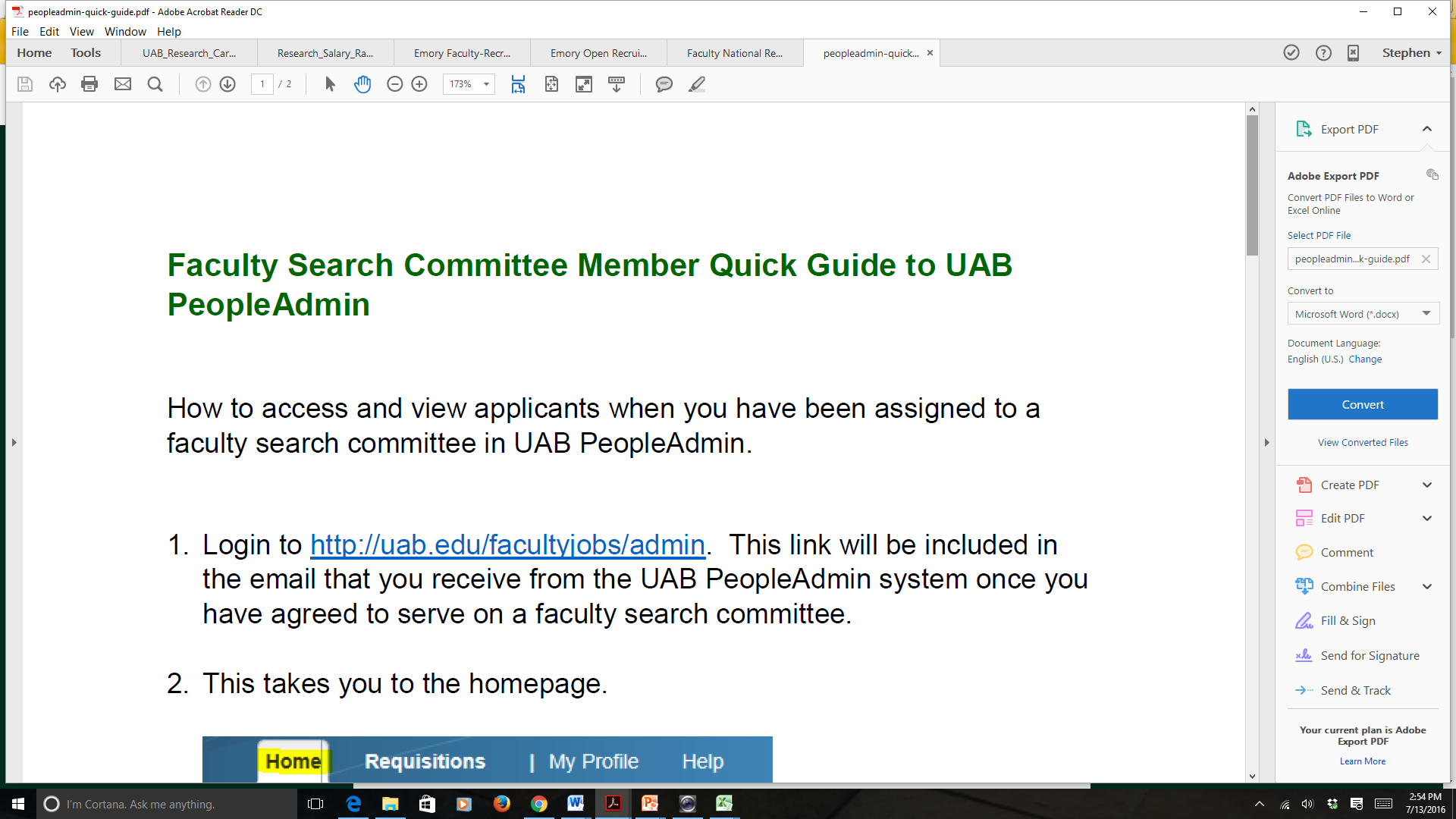 UAB Faculty Jobs
Quick Reference Guide